소재수치해석 HW6
20130446  도현석
Homework 6회귀분석
code
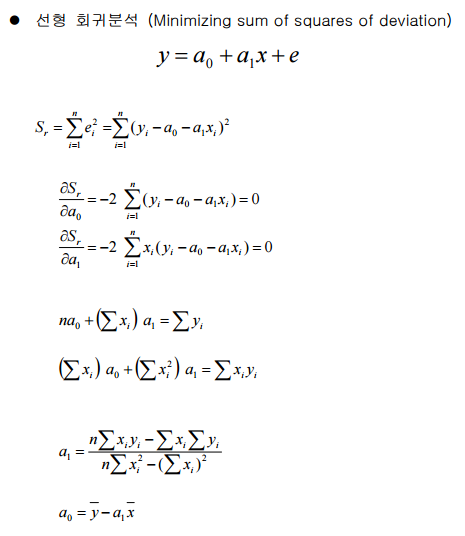 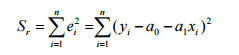 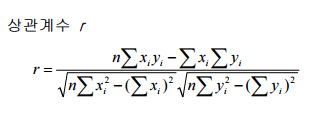 result
Other result
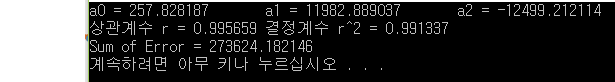